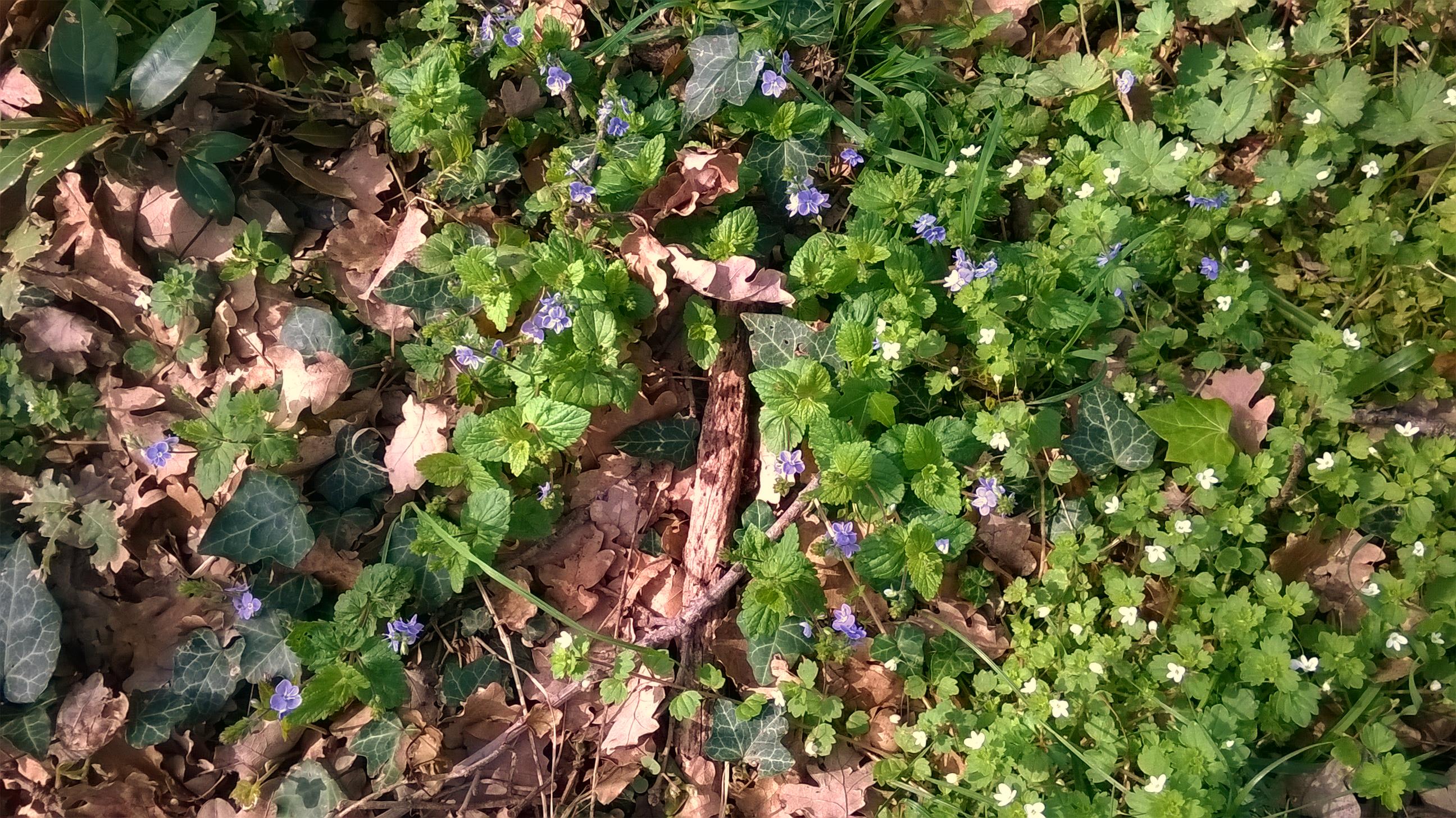 PJESMA  STVOROVA 

Sv. Franjo Asiški
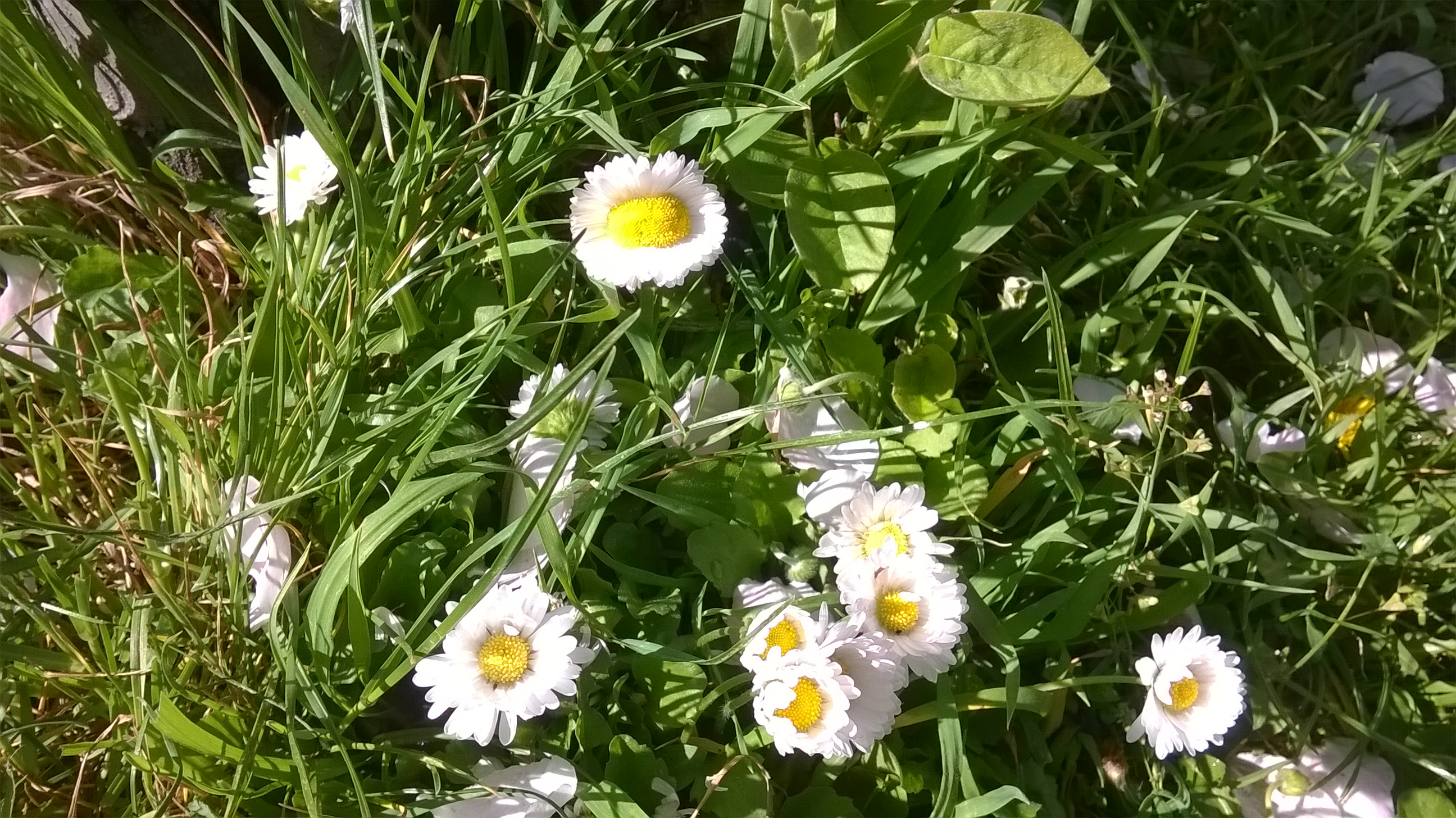 Svevišnji, svemožni, Gospodine dobri,
 tvoja je hvala i slava i čast
 i blagoslov svaki.
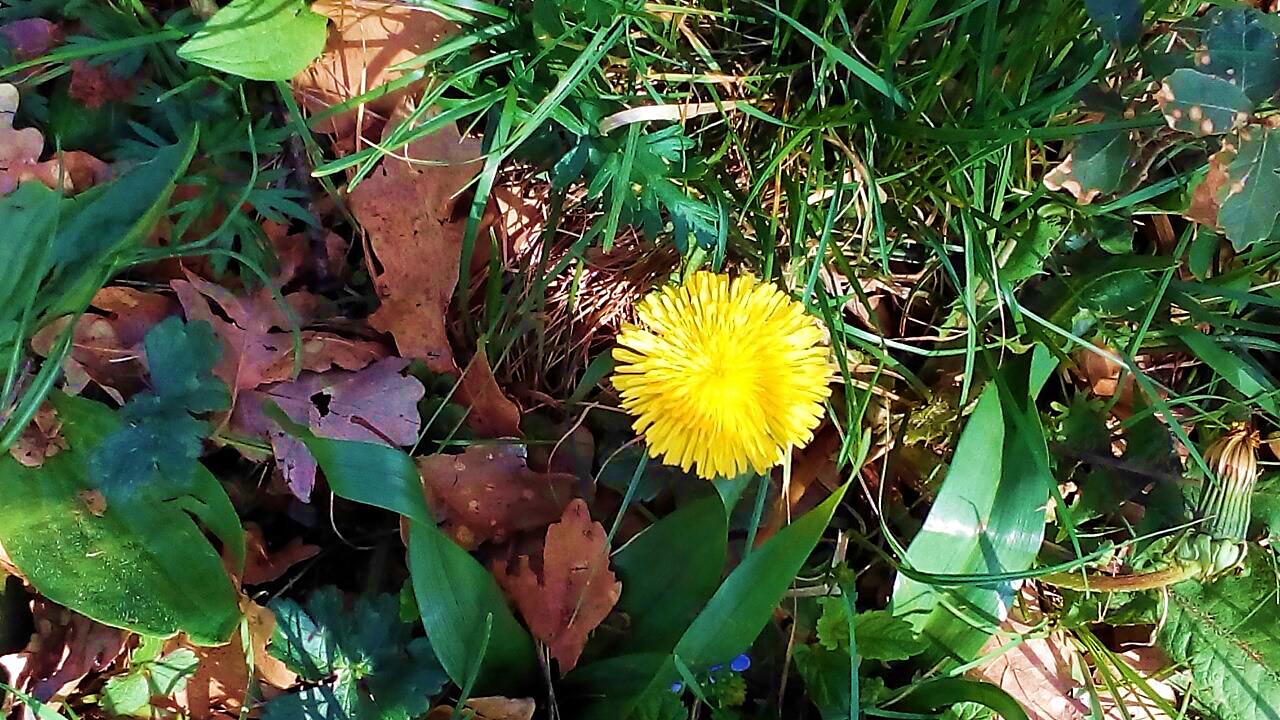 Tebi to jedinom pripada,
 dok čovjek nijedan dostojan nije
 ni da ti sveto spominje ime.
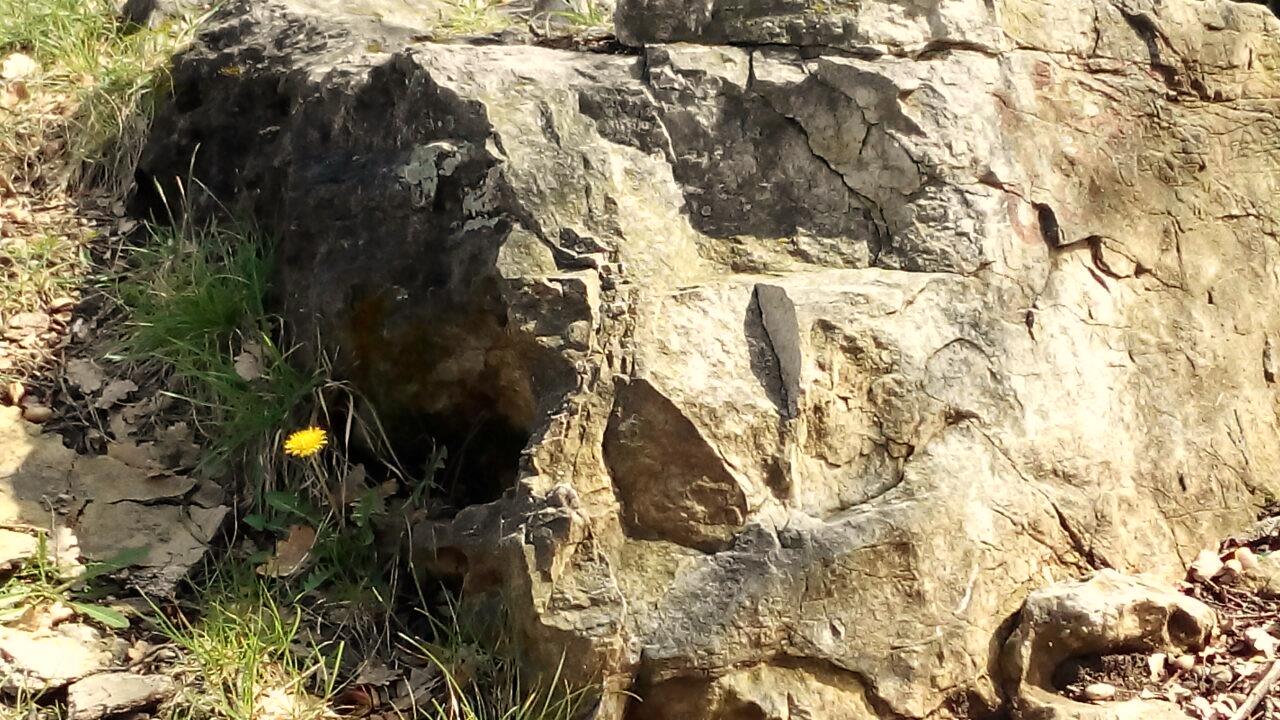 Hvaljen budi, Gospodine moj,
 sa svim stvorenjima svojim,
 napose s bratom, gospodinom Suncem:
 od njega nam dolazi dan
 i svojim nas zrakama grije.
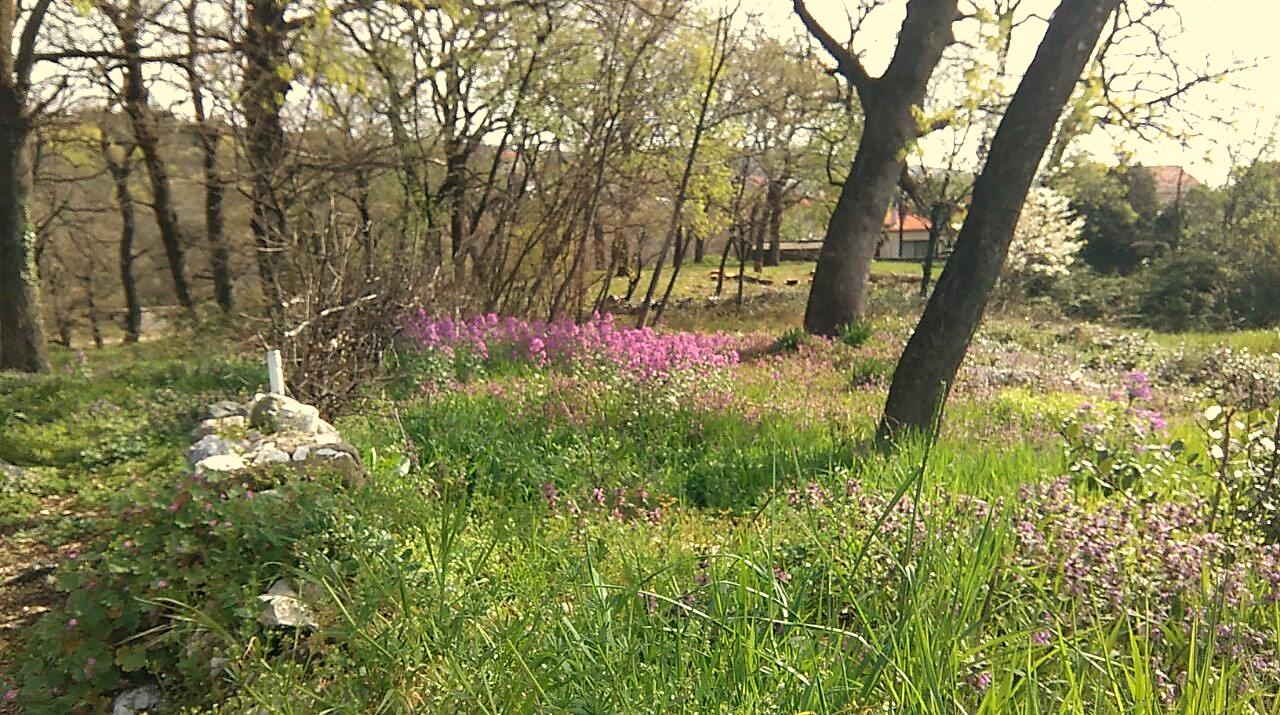 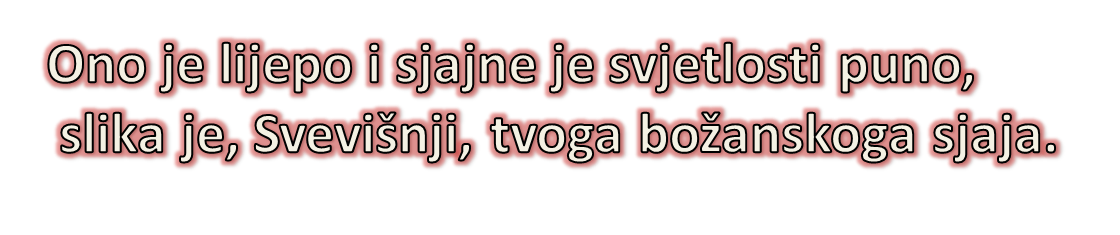 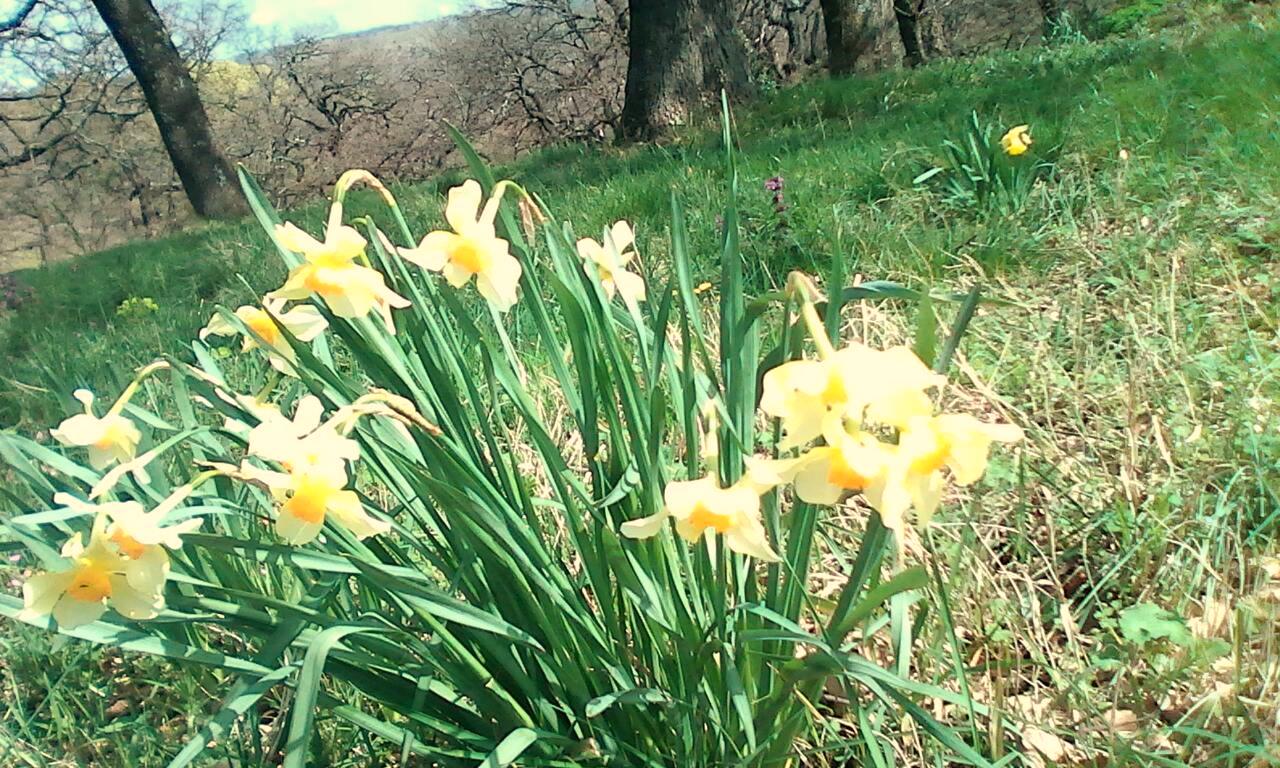 Hvalite i blagoslivljajte
 Gospodina moga,
 zahvaljujte njemu, služite njemu svi
 u poniznosti velikoj.
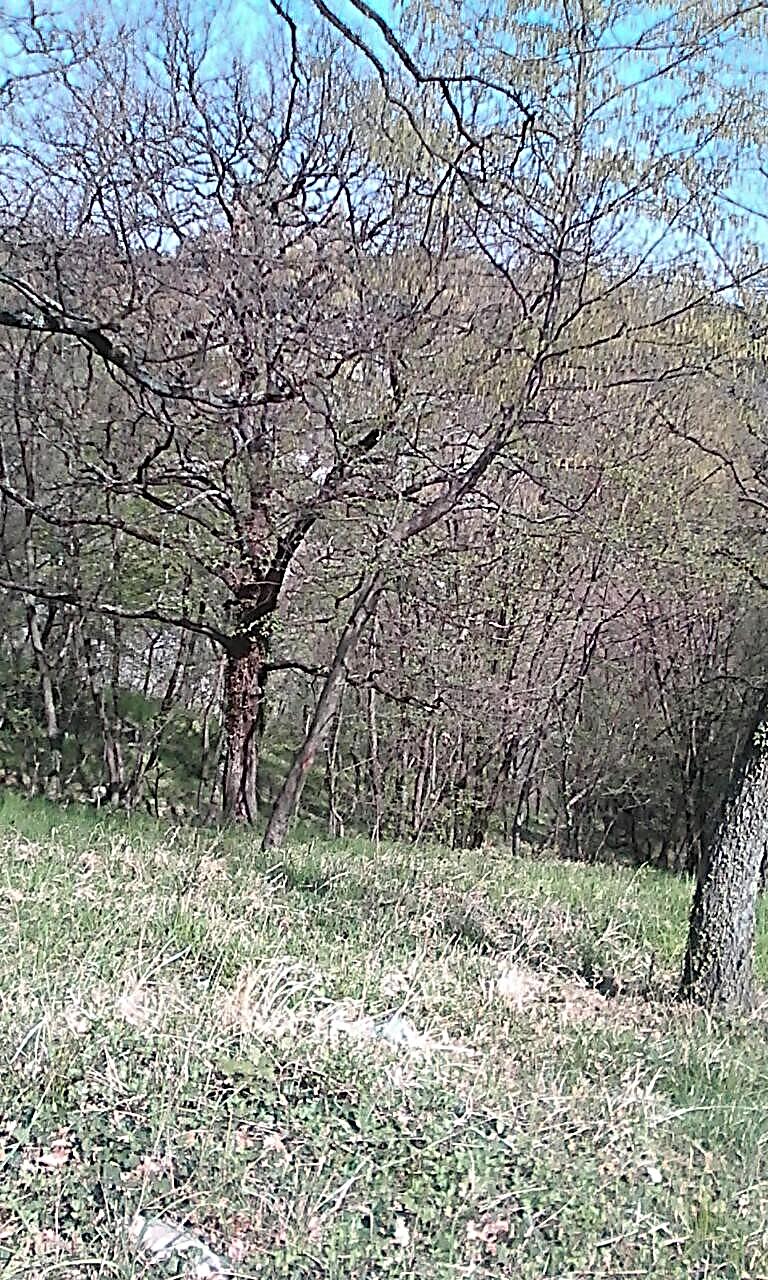 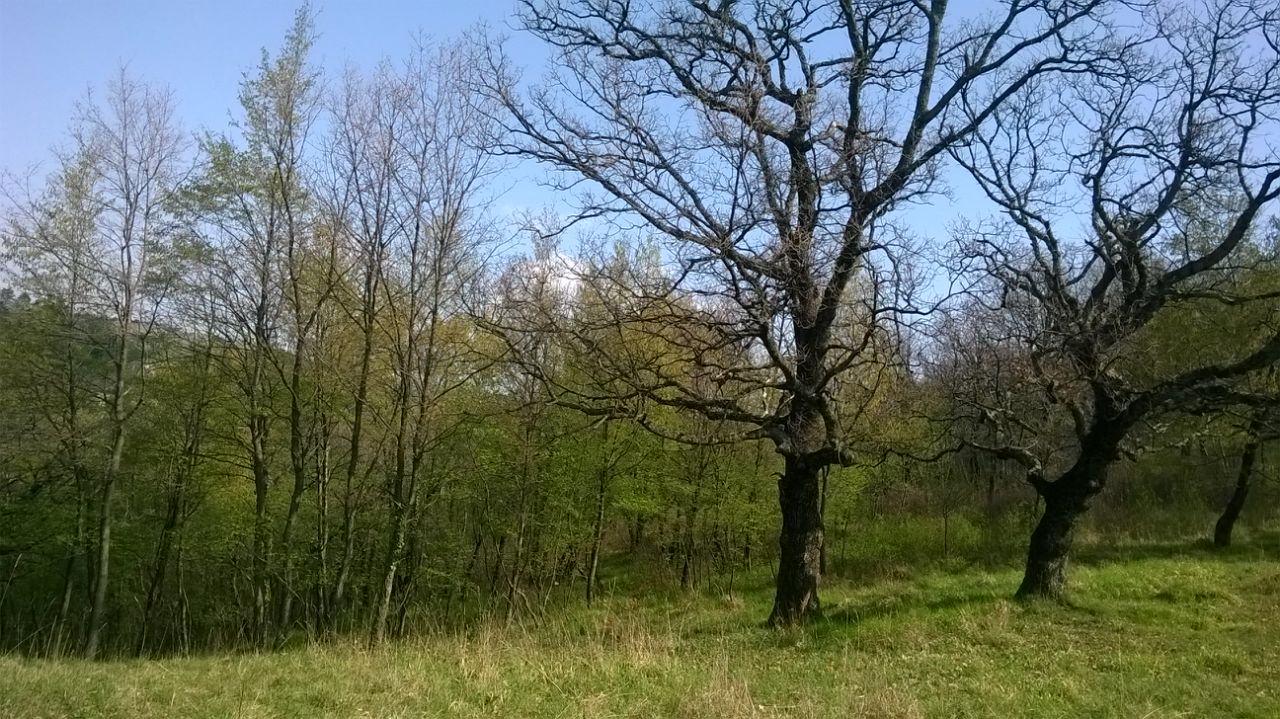 Hvaljen budi, Gospodine moj,
 po bratu našem Mjesecu i sestrama Zvijezdama.
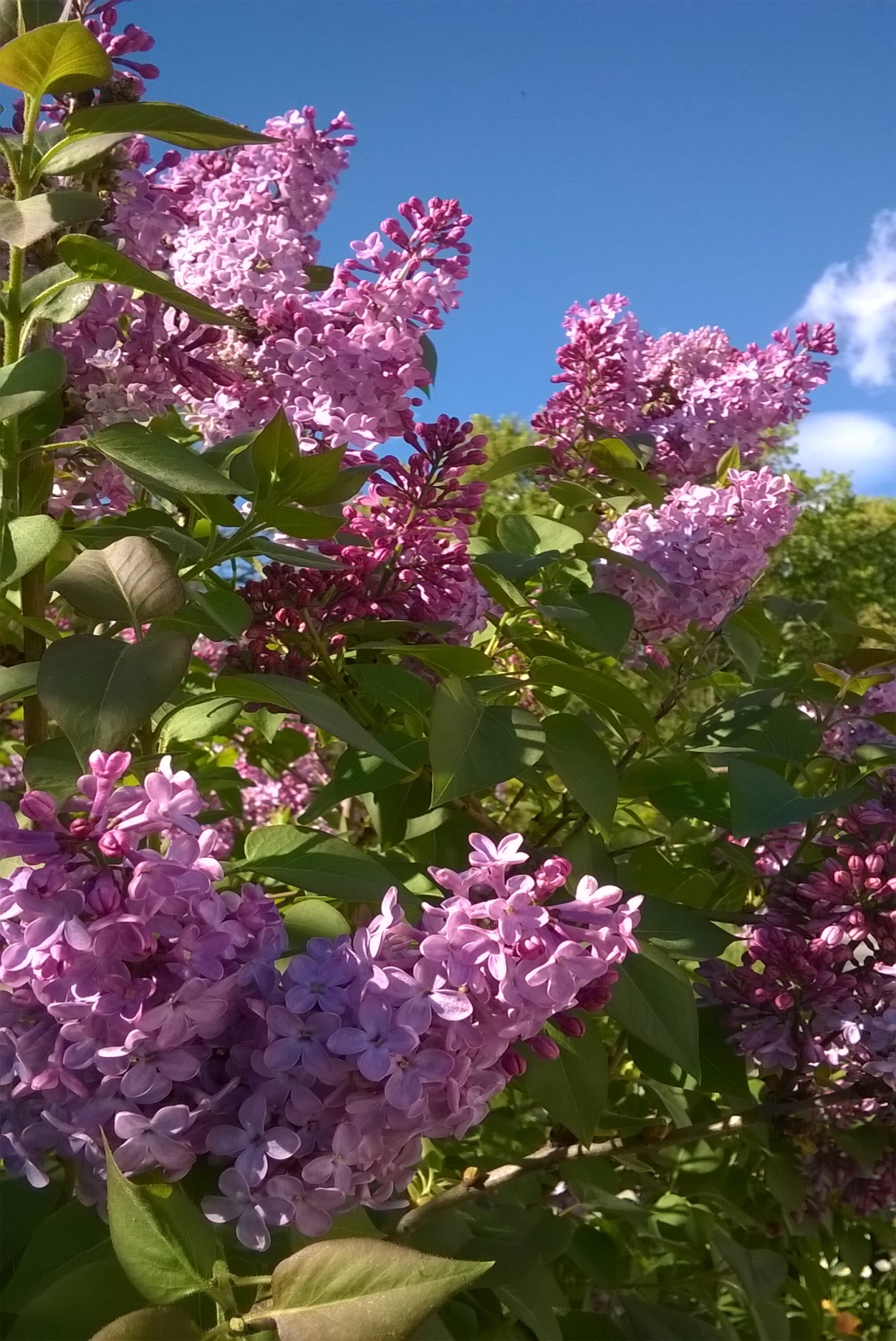 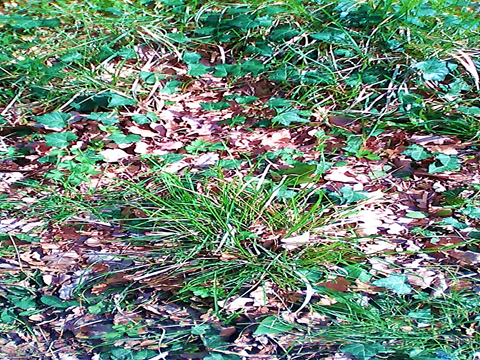 Njih si sjajne i drage  i lijepe
po nebu prosuo.
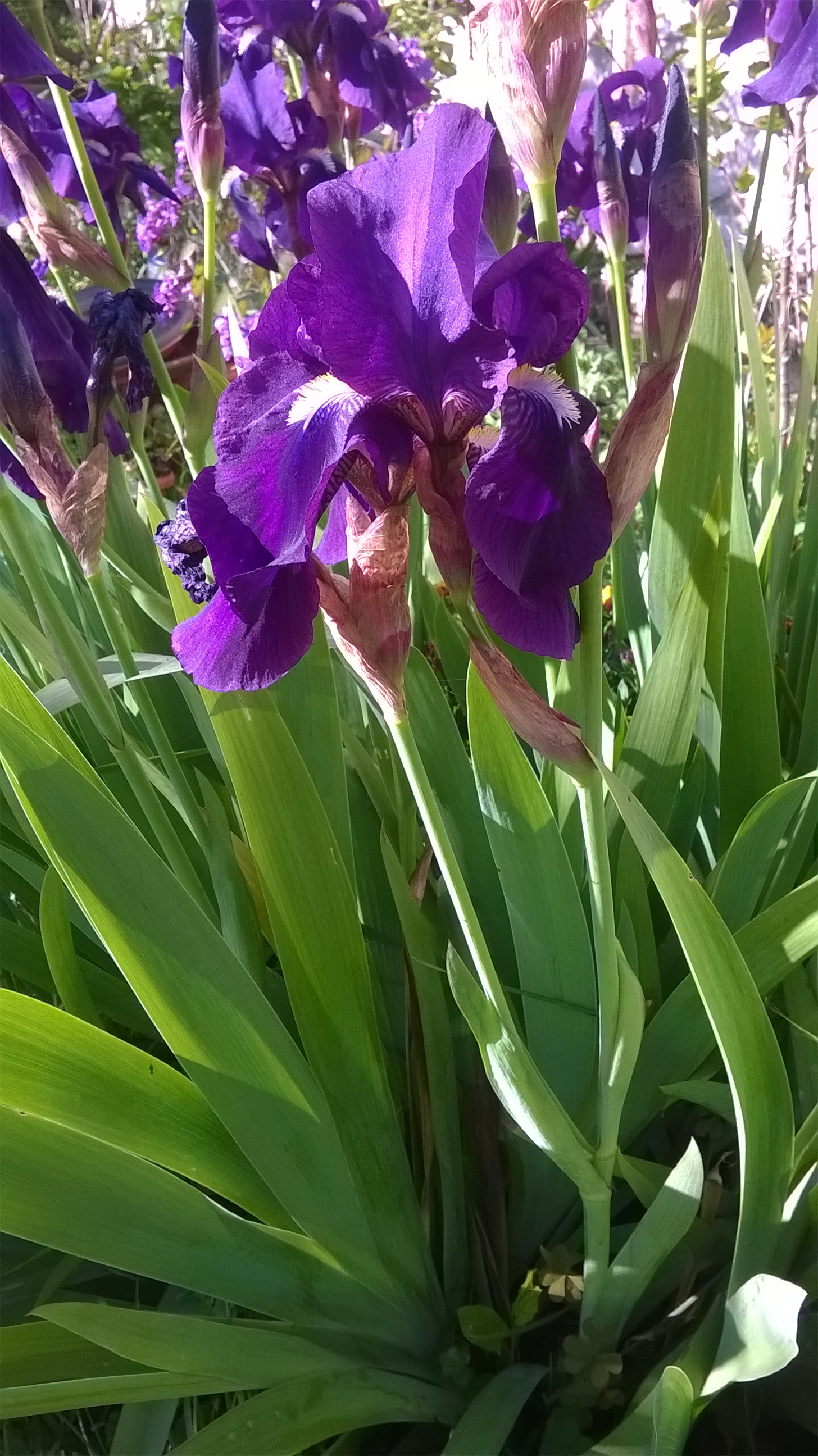 Hvaljen budi, Gospodine moj,
 po bratu našem Vjetru,
 po Zraku, Oblaku, po jasnoj Vedrini,
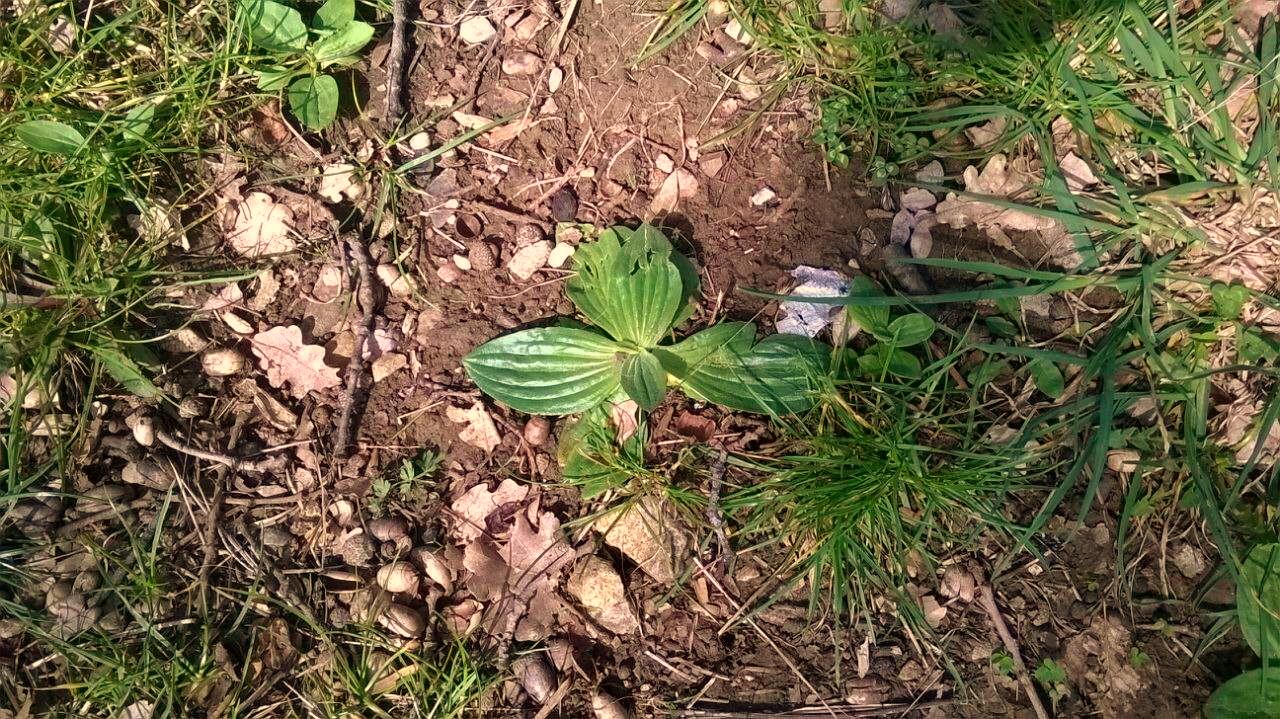 i po svakom vremenu tvojem,
 kojim uzdržavaš stvorove svoje.
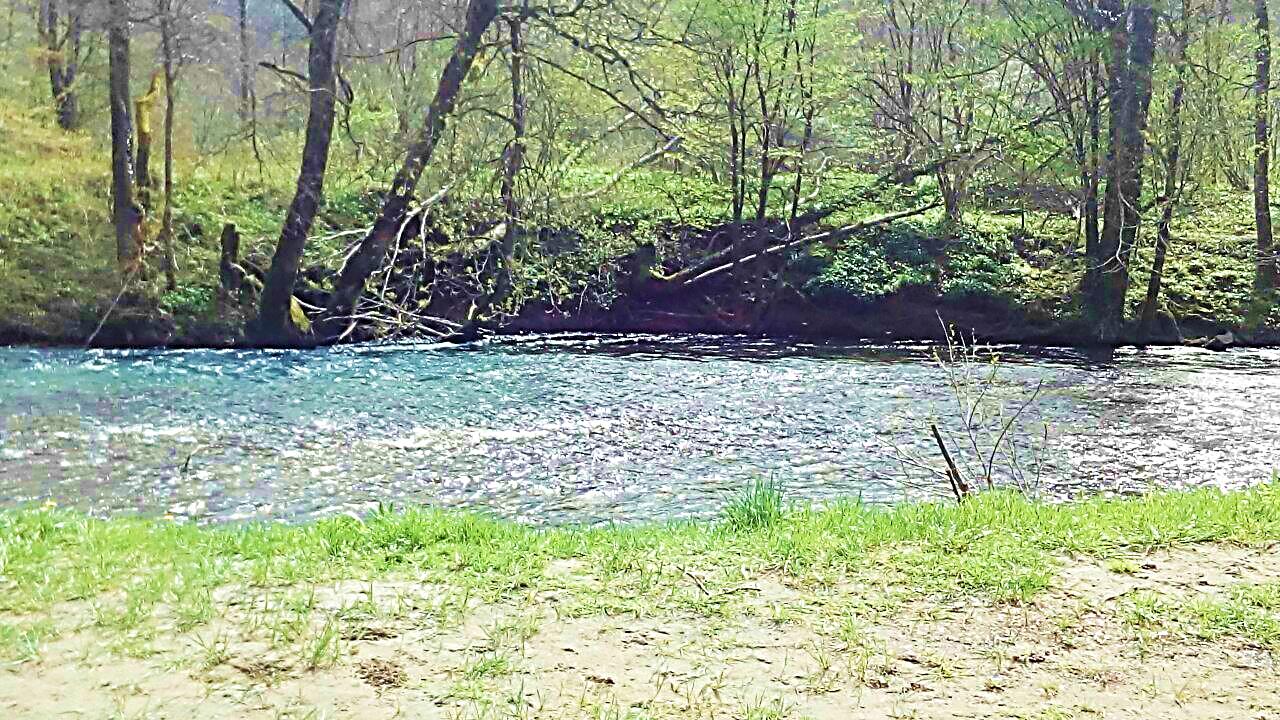 Hvaljen budi, Gospodine moj,
 po sestrici Vodi,
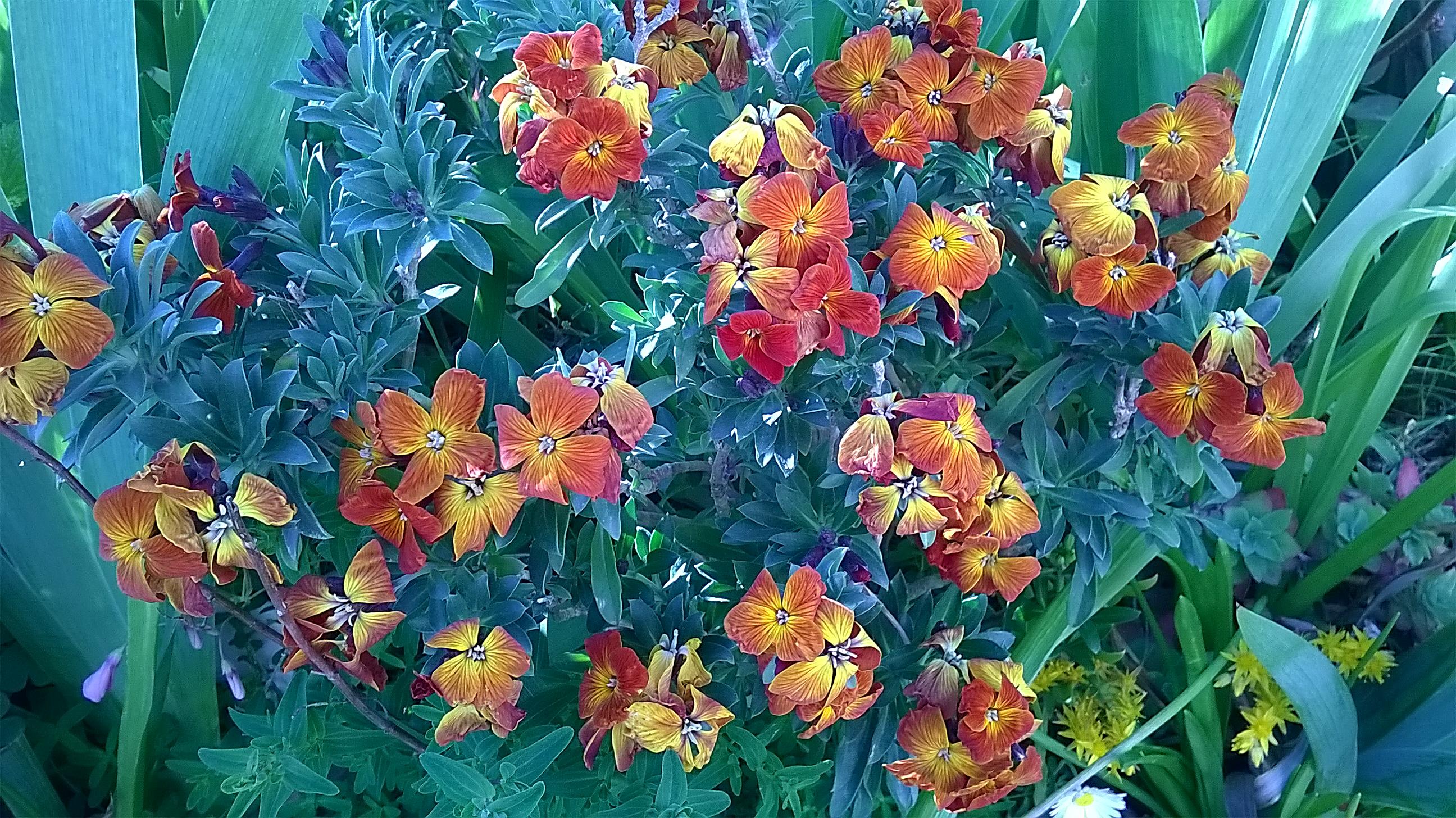 ona je korisna, ponizna, draga i čista.
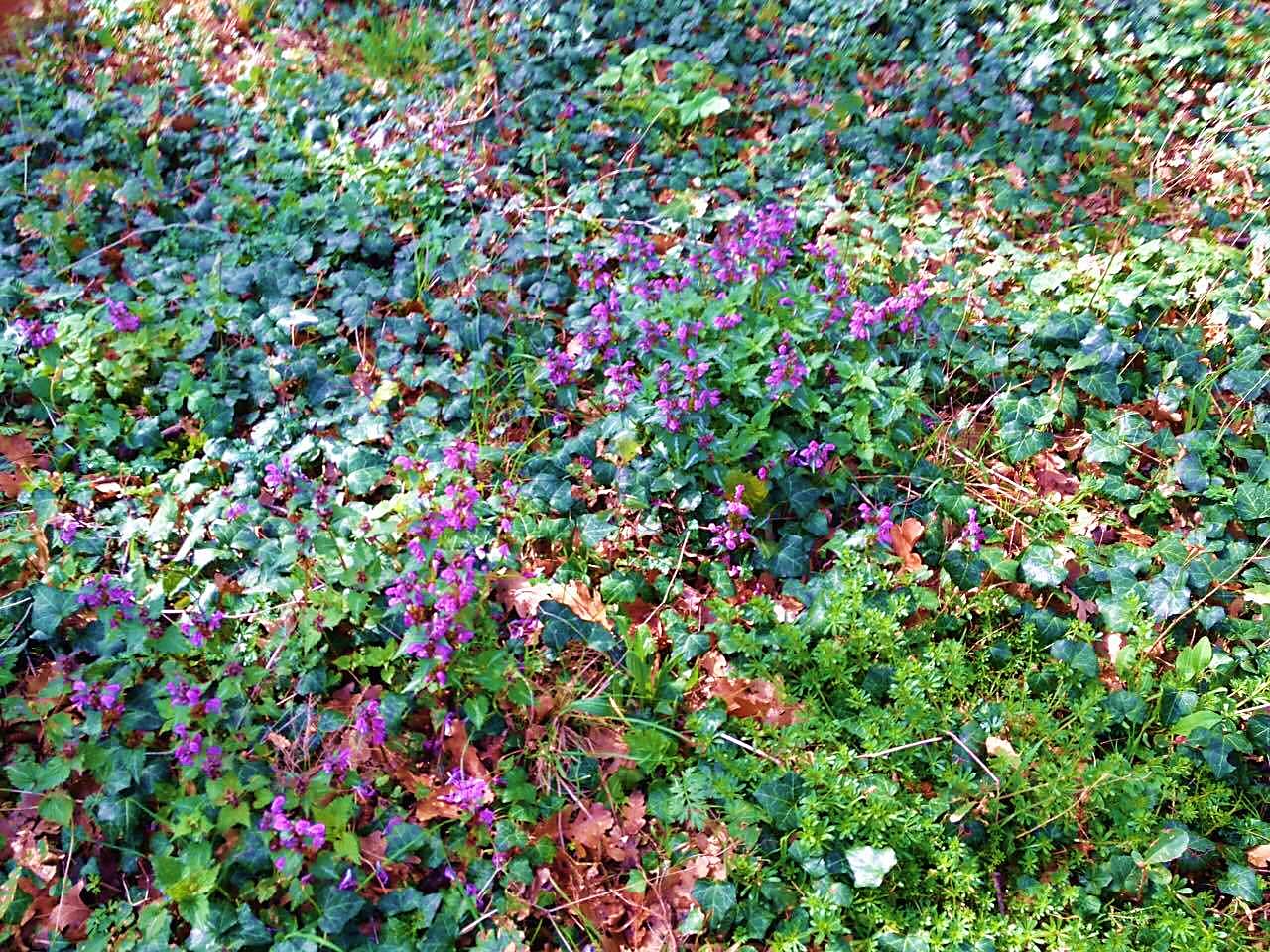 Hvaljen budi, Gospodine moj,
 po bratu našem Ognju,
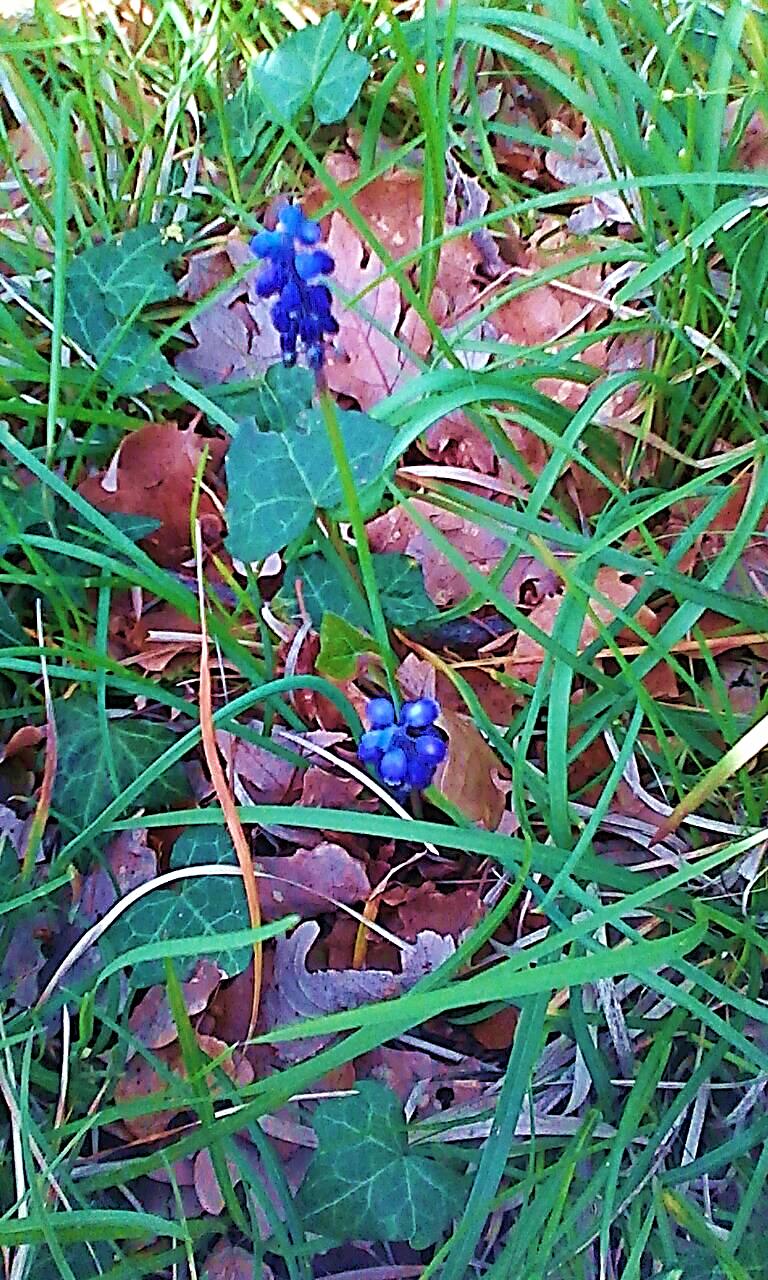 koji nam tamnu rasvjetljuje noć.
On je lijep i ugodan, silan i jak.
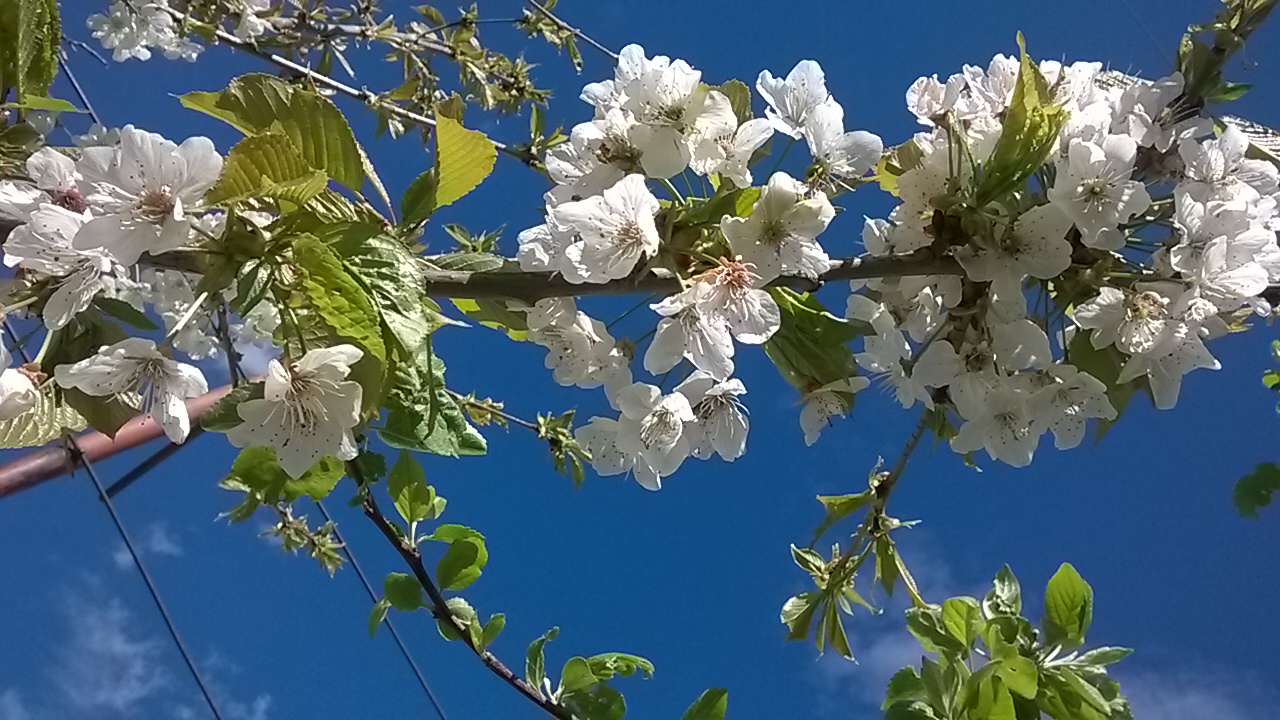 Hvaljen budi, Gospodine moj,
 po sestri i majci nam Zemlji.
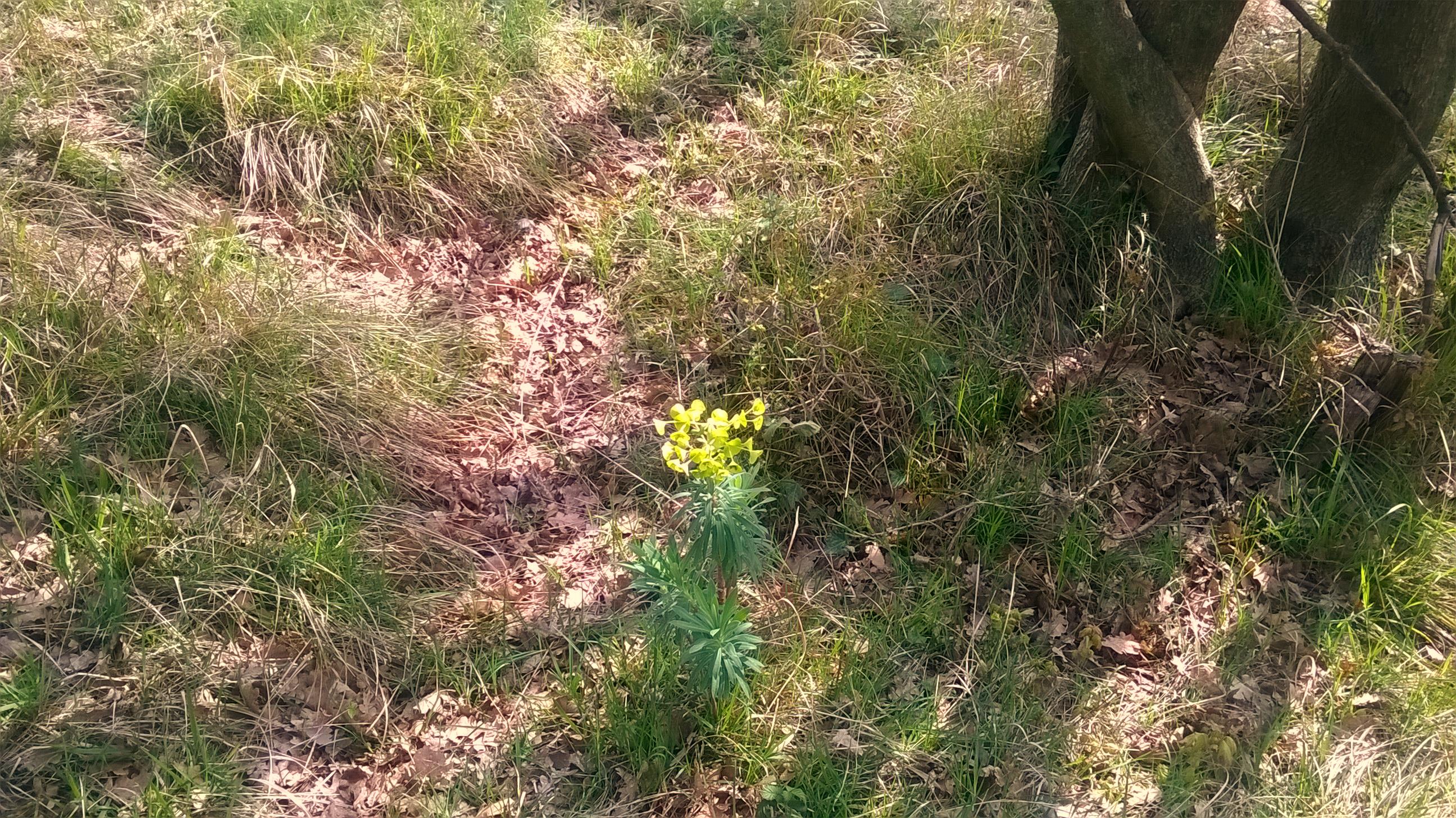 Ona nas hrani i nosi, slatke nam plodove,
 cvijeće šareno i bilje donosi...
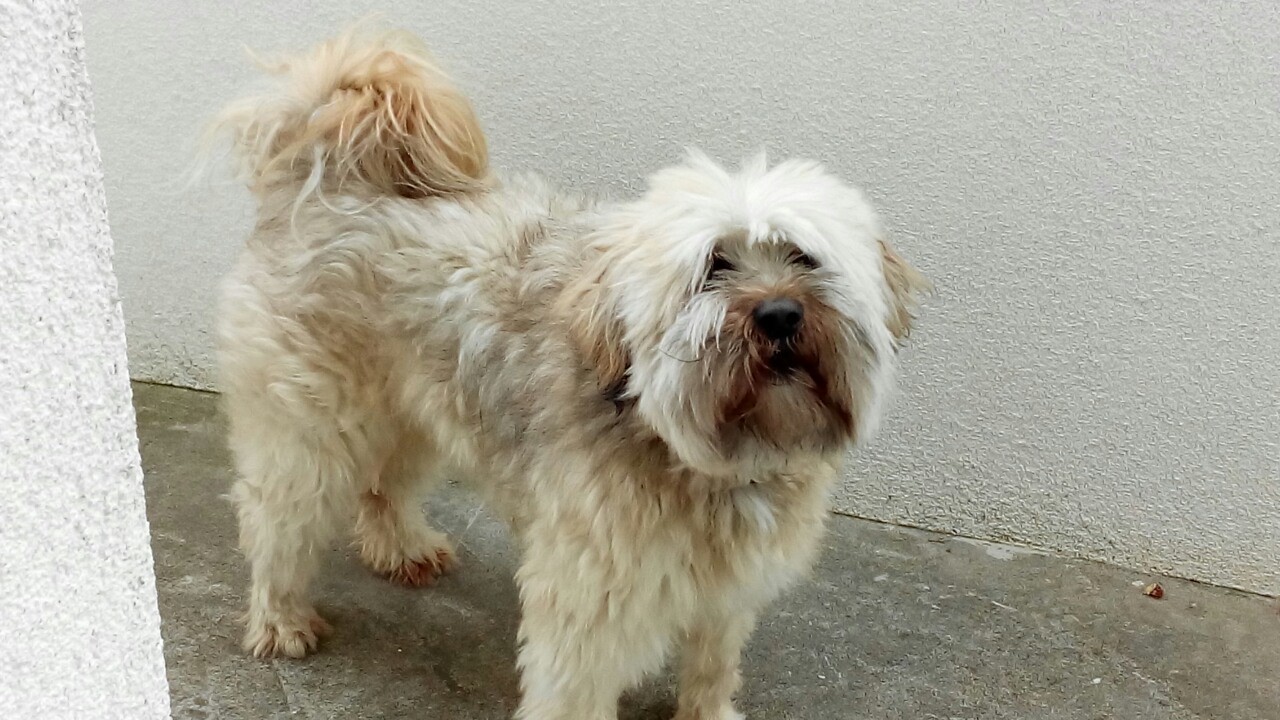 Fotografije u prezentaciji  slikali su učenici 4.a, razreda.